Obiettivi
Operazioni in corso
 Principio di Prudenza
Costi futuri presunti
Perdite future presunte
1
Il principio di competenza
Calcolo di passività o
costi futuri presunti,
di competenza del periodo
COSTI DI INTEGRAZIONE
Riferiti
al rischio
Riferiti 
al tempo
2
Il principio di competenza
RISCONTI
MANIFESTAZIONE FINANZIARI CERTA
COSTI DI 
INTEGRAZIONE
MANIFESTAZIONE FINANZIARIA INCERTA
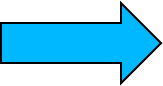 Nell’importo
Nella manifestazione
3
Il principio di competenza
COSTI FUTURI
PRESUNTI
Es.:
un’azienda vende, in un periodo, 100 telefonini offrendo la
garanzia per un anno.
A quanto ammontano i costi di competenza?
Il principio di competenza
Si stima che per il 20%dei telefonini sia richiesto
l’intervento della garanzia e che ogni intervento costi
mediamente 30 €
COSTI DI
COMPETENZA
Costo del telefonino
+ 600 € (30x20)
Costi per garanzia
Il principio di competenza
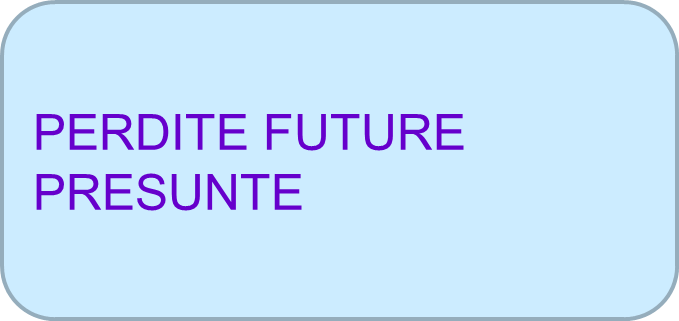 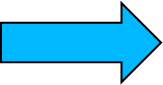 Riferite ad attività e passività del capitale
Es.:
un’azienda concede, in un periodo, 100 crediti
di funzionamento a diversi clienti.
A quanto ammontano i costi di competenza,
in caso di “insolvenza” di qualche debitore ?
6
Il principio di competenza
Si stima che il 10% dei crediti sia inesigibile
per un importo complessivo di 1.000 €
COSTI DI
COMPETENZA
Tutti i costi 
+ 1.000 €
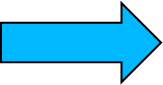 7
Possibili domande di esame
Costi e perdite futuri presunti
22/04/12
8